COVID-19: EPIDEMIOLOGÍA Y ESTRATEGIAS DE VACUNACIÓN
María del Valle Juárez
Epidemiología HNRG
Agosto 2024
Agenda
Factores que inciden en la decisión de vacunar
Carga e impacto a largo plazo de la enfermedad
Complicaciones en la población pediátrica
Esquemas actuales
Experiencia nacional e internacional
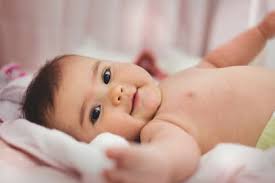 2023
2
Temas transversales que impactan sobre las coberturas de vacunación contra COVID-19
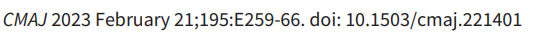 Impacto de la vacunación
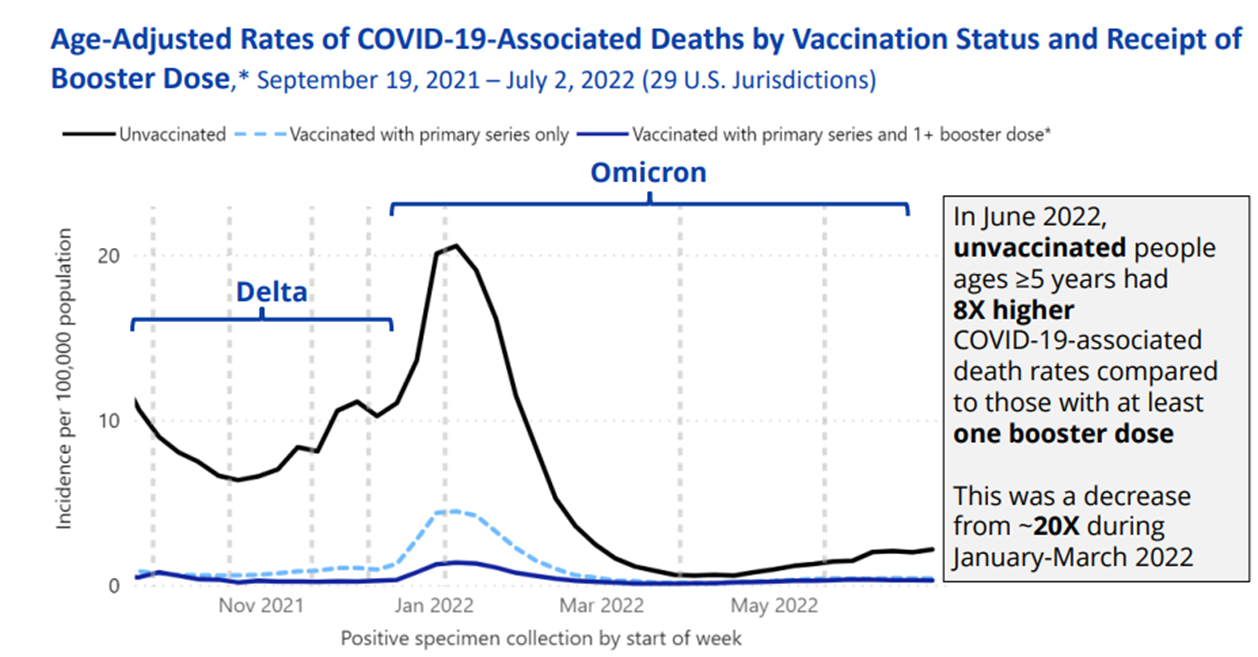 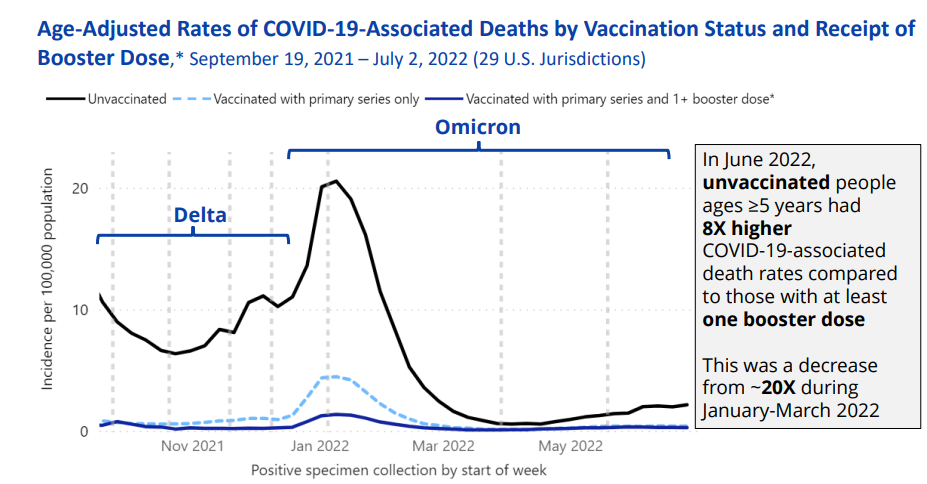 Personas ≥5 años NO vacunadas tuvieron tasas de mortalidad 8 veces mayores que las personas que tenían al menos un booster
Evidence to Recommendations Framework: Bivalent COVID-19 Vaccine Booster Doses. ACIP Meeting, 1º de septiembre 2022. Evidence to recommendation Framework: Bivalent COVID-19 vaccine booster doses (cdc.gov)
SARS-CoV-2
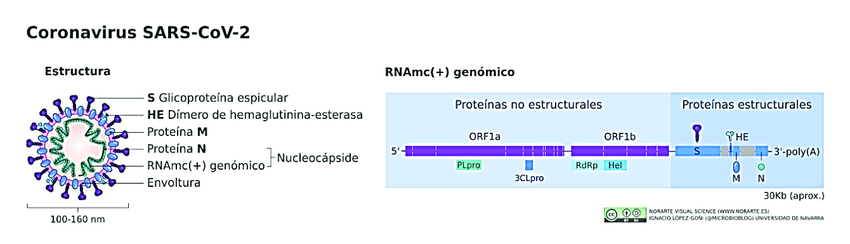 Betacoronavirus perteneciente al linaje B
Virus envuelto
Única molécula de ARN simple cadena de sentido positivo. 
Capacidad de mutar y recombinarse rápidamente
Pueden propagarse de animales a humanos (“spillover”).
Fuente: Universidad de Navarra (Ignacio López).
Espectro clínico de la enfermedad
[Speaker Notes: La glicoproteína S constituye las espículas que se proyectan en la superficie del virión y tiene una zona de reconocimiento del receptor (RBD), que se une a la  proteína de las células humanas (ACE2) que permite la entrada del virus.]
COVID-19 en el mundo
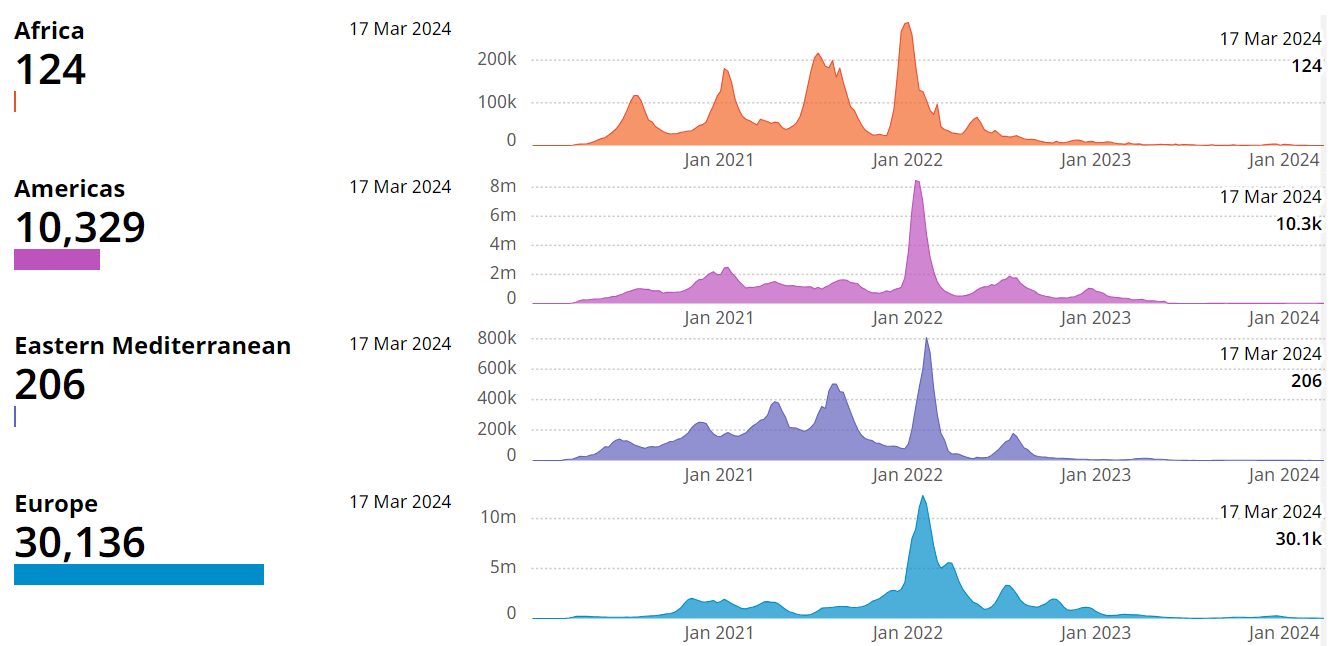 Hasta enero de 2024 la OMS reporta:

775 millones de casos confirmados 
7 millones de muertes en el mundo
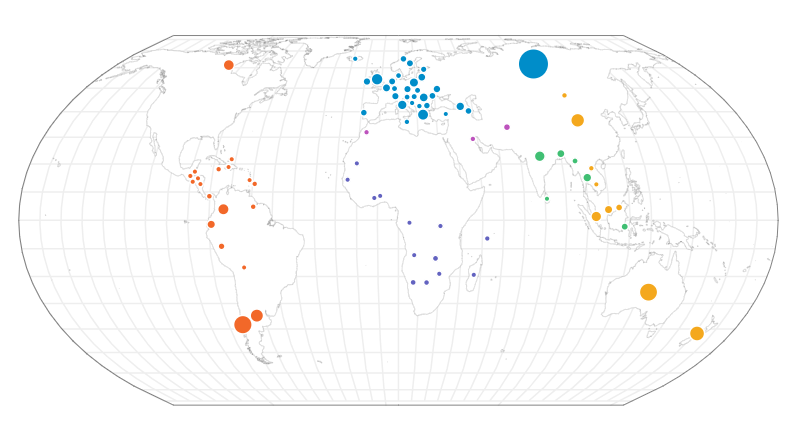 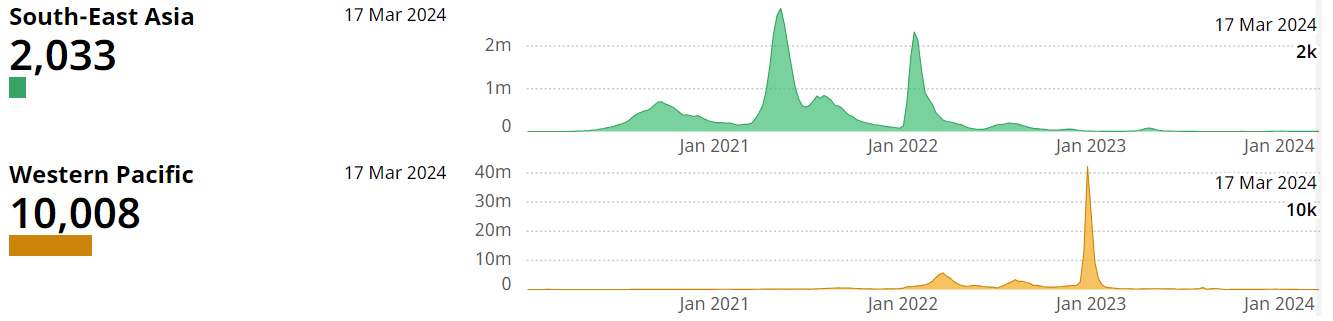 Fuente: Organización Mundial de la Salud. https://covid19.who.int/ Datos actualizados al 02-04-2024.
[Speaker Notes: La dinámica de SARS-CoV-2 evidenció distintas olas que coincidieron con la circulación de distintas variantes. Las mutaciones puntuales que puede tener el SARS-CoV-2 son capaces de modificar su transmisibilidad, la presentación clínica y la gravedad, así como también evadir la respuesta inmune generada por las vacunas.]
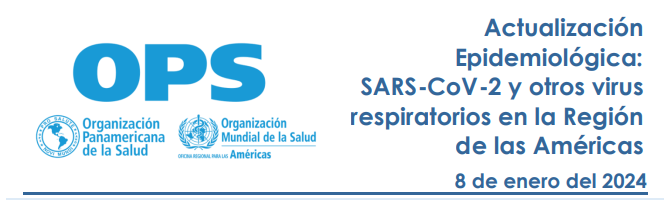 “Algunos países del hemisferio sur están presentando incidencias de enfermedad respiratoria más altas que la esperada para esta temporada (según datos previos a 2020), debido a la circulación de SARSCoV-2. Por ello, la Organización Panamericana de la Salud / Organización Mundial de la Salud (OPS/OMS) recomienda a los Estados Miembros mantener y reforzar la vigilancia de virus respiratorios para detectar incrementos en la actividad de la enfermedad respiratoria aguda. “
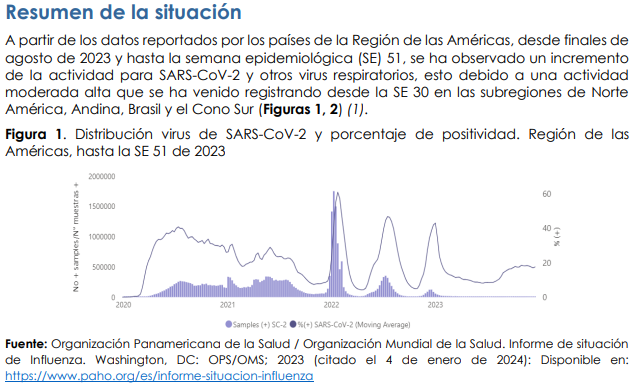 Fuente: https://www.paho.org/es/documentos/actualizacion-epidemiologica-sars-cov-2-otros-virus-respiratorios-region-americas-8
COVID-19 en Argentina
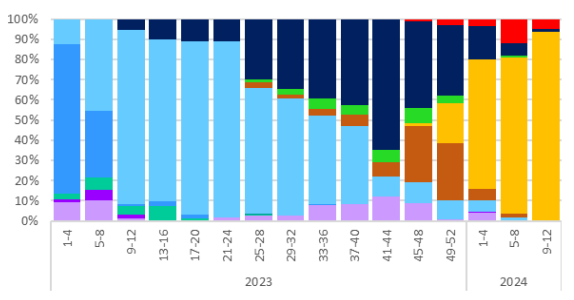 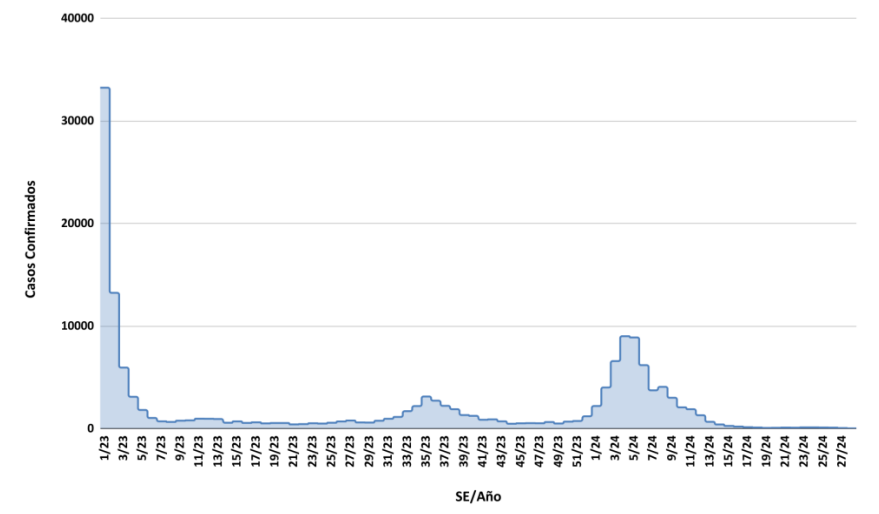 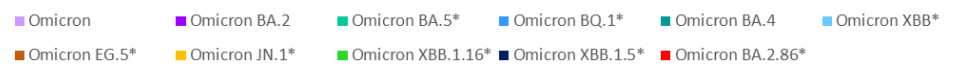 El último pico epidémico se presentó entre las SE52/2023 y SE05/2024 con promedio de 849 casos semanales.

Circulación casi exclusiva de la variante Ómicron JN.1
Fuente: Ministerio de Salud. Dirección de Epidemiología. Boletín Epidemiológico Nacional. Nº713. SE 28. Año 2024. https://bancos.salud.gob.ar/bancos/materiales-para-equipos-de-salud/soporte/boletines-epidemiologicos/
COVID-19 en Argentina
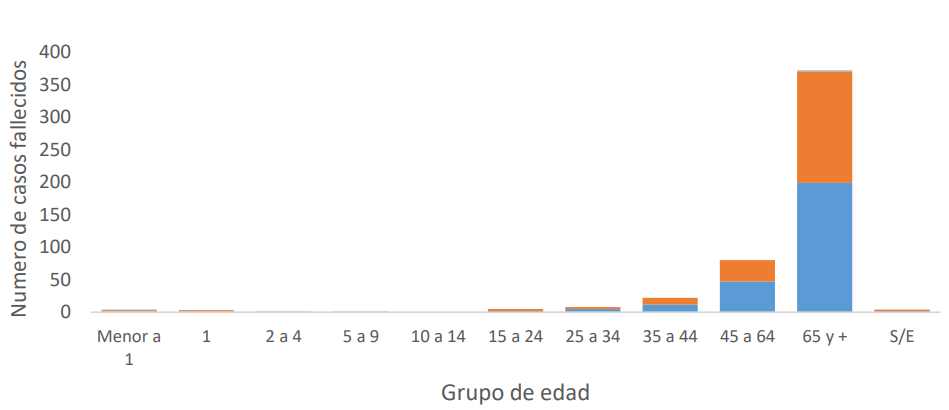 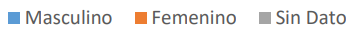 89% registraban la última dosis de vacuna aplicada más de 6 meses previos o no registraban vacuna
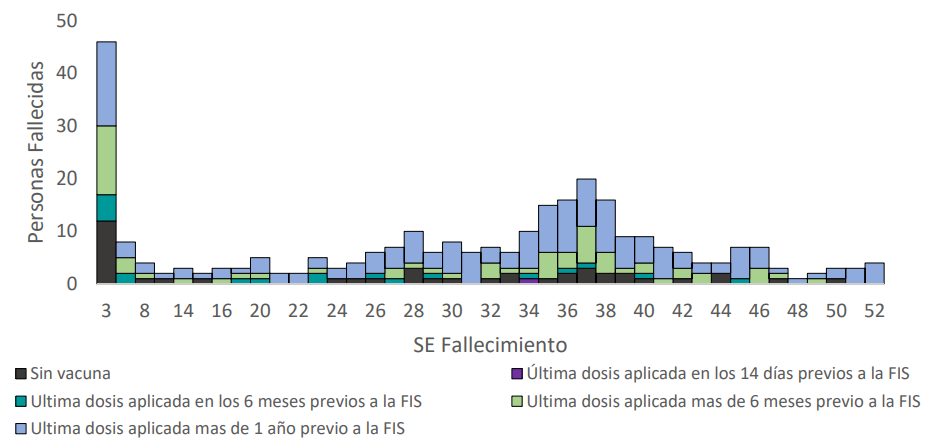 Personas fallecidas en 2023:
74% de 65 años y más 
mediana de edad 76 años
la mayoría ≥1 factor de riesgo de enfermedad grave
Fuente: Ministerio de Salud. Dirección de Epidemiología. Boletín Epidemiológico Nacional. Nº686. SE 1. Año 2024. https://bancos.salud.gob.ar/bancos/materiales-para-equipos-de-salud/soporte/boletines-epidemiologicos/
Perfil epidemiológico durante el primer año de pandemia
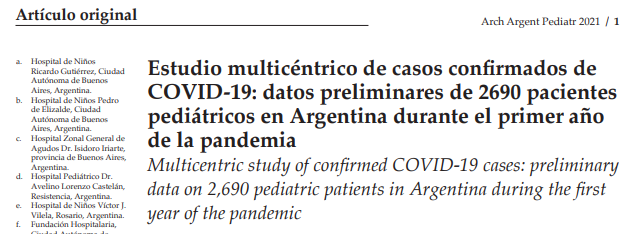 Mediana de edad: 5,6 años
Hospitalización (59,4 %): variable en el tiempo y entre jurisdicciones, dependiente de protocolos de atención
60,4 % contacto con COVID (96,6% familiar)
Forma de presentación: 
22,8% ASINTOMATICOS
65% LEVES
5% MODERADOS
7,2 % GRAVES/CRÍTICOS 

Factores de riesgo de gravedad: 
Asma
Displasia broncopulmonar
Enf. Neurológica crónica
Cardiopatía
Desnutrición
Edad < a 6 meses
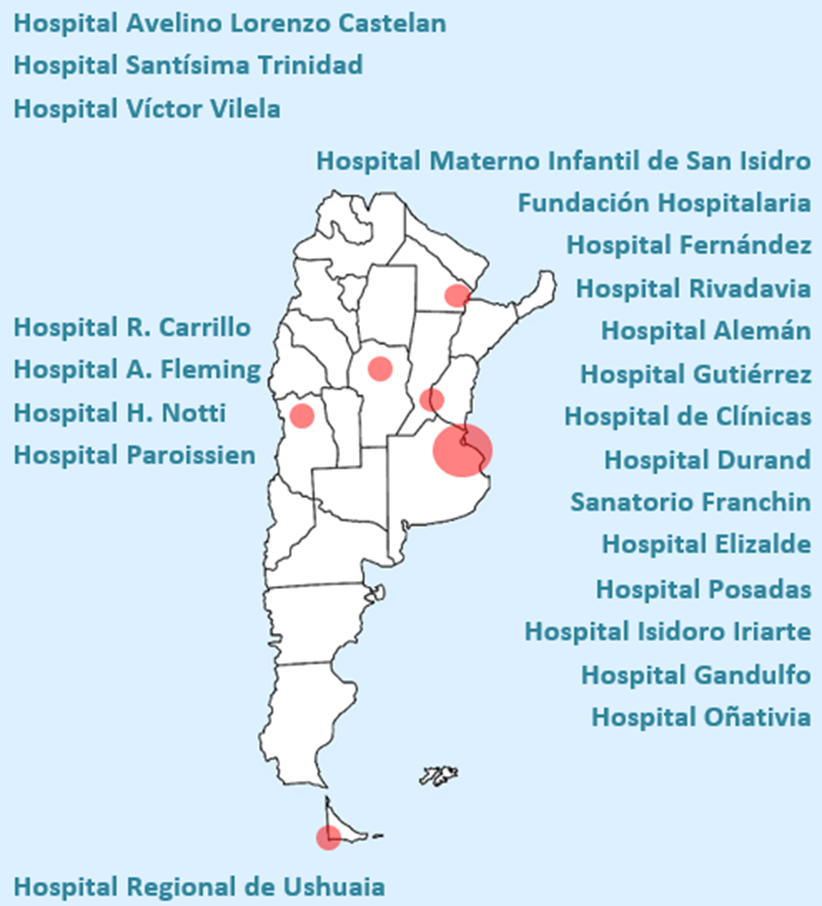 Estudio transversal, multicéntrico, observacional y analítico en 22 centros de referencia del país
Perfil epidemiológico durante el segundo año
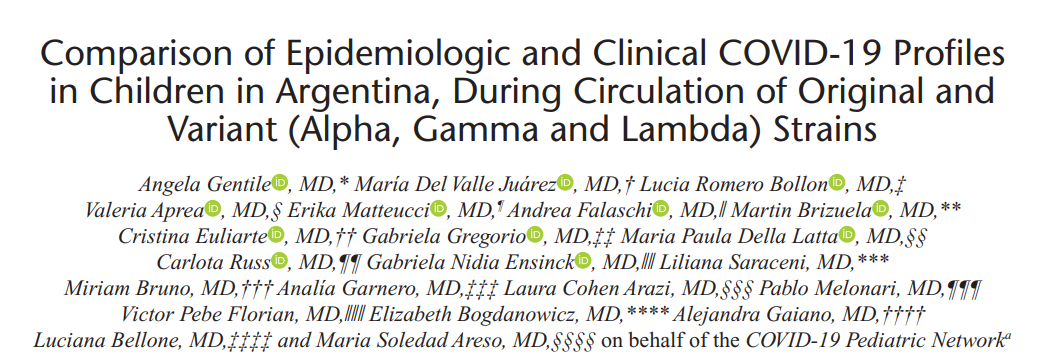 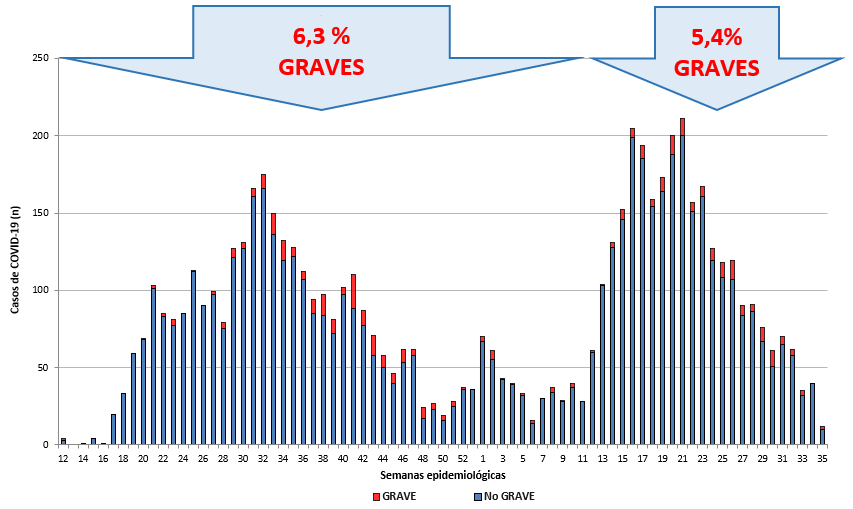 N=6330

Mayor edad: mediana 5,8 vs 9,5 años
Menor hospitalización: 58,1% vs 48,6%
Menos comorbilidades: 22,1% vs 13%
Menor cantidad de asintomáticos: (18,8% vs 8,5%)
Mayor letalidad (0,3% vs 0,5%)
Menor prevalencia de SIM-C: 1,9% vs 1%
WUHAN
3575 (56,5%)
GAMMA, LAMBDA, ALFA
2755 (43,5%)
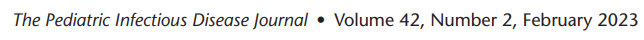 Riesgo en los menores de 6 años
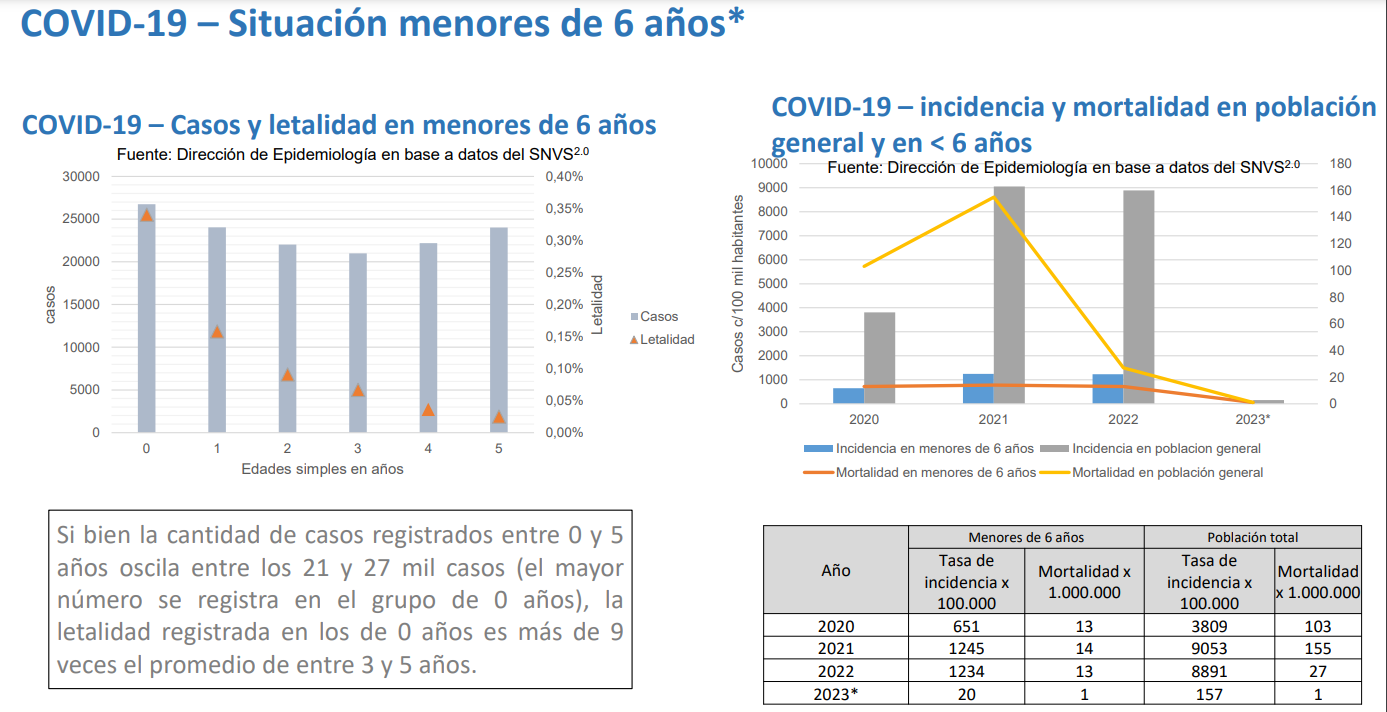 12
mortalidad en por covid-19 en menores de 19 años
En Estados Unidos COVID-19 fue la 9ª  causa de muerte en menores de 19 años.
PRIMERA CAUSA dentro de las enfermedades respiratorias
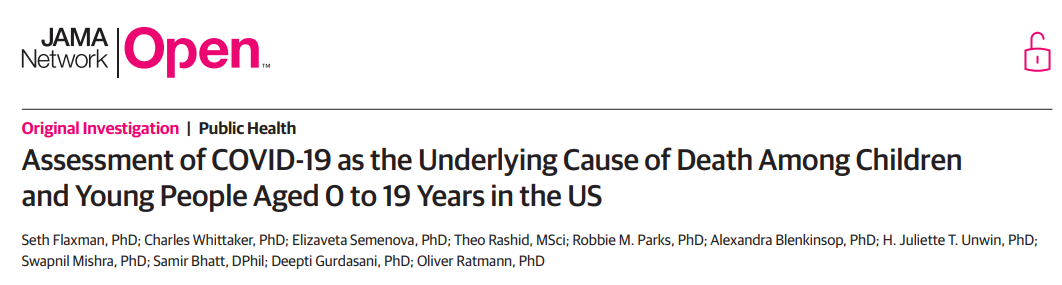 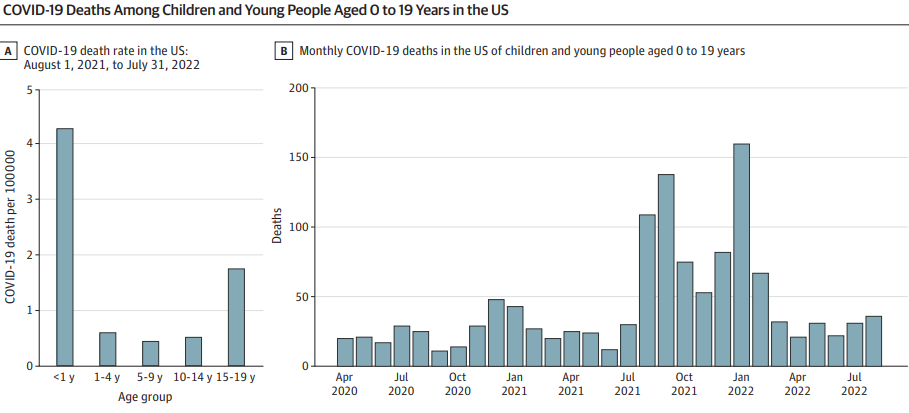 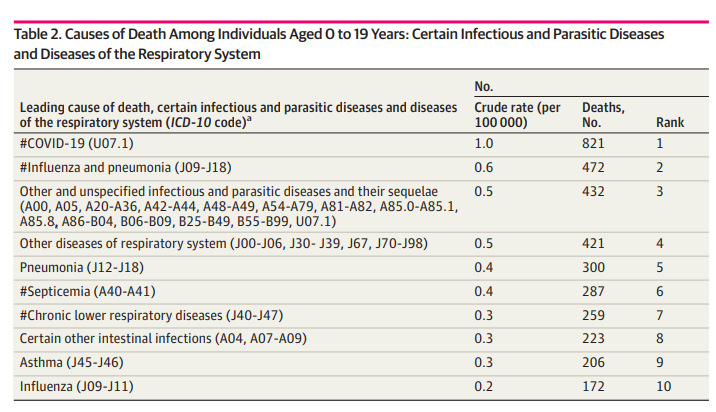 13
COVID-19 y Diabetes
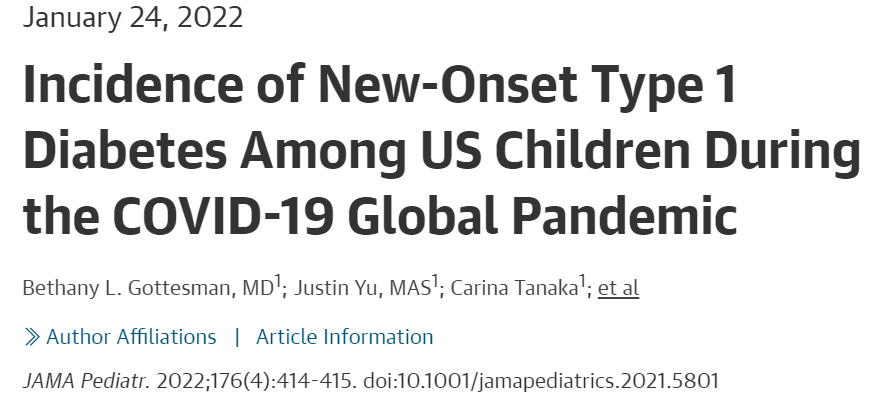 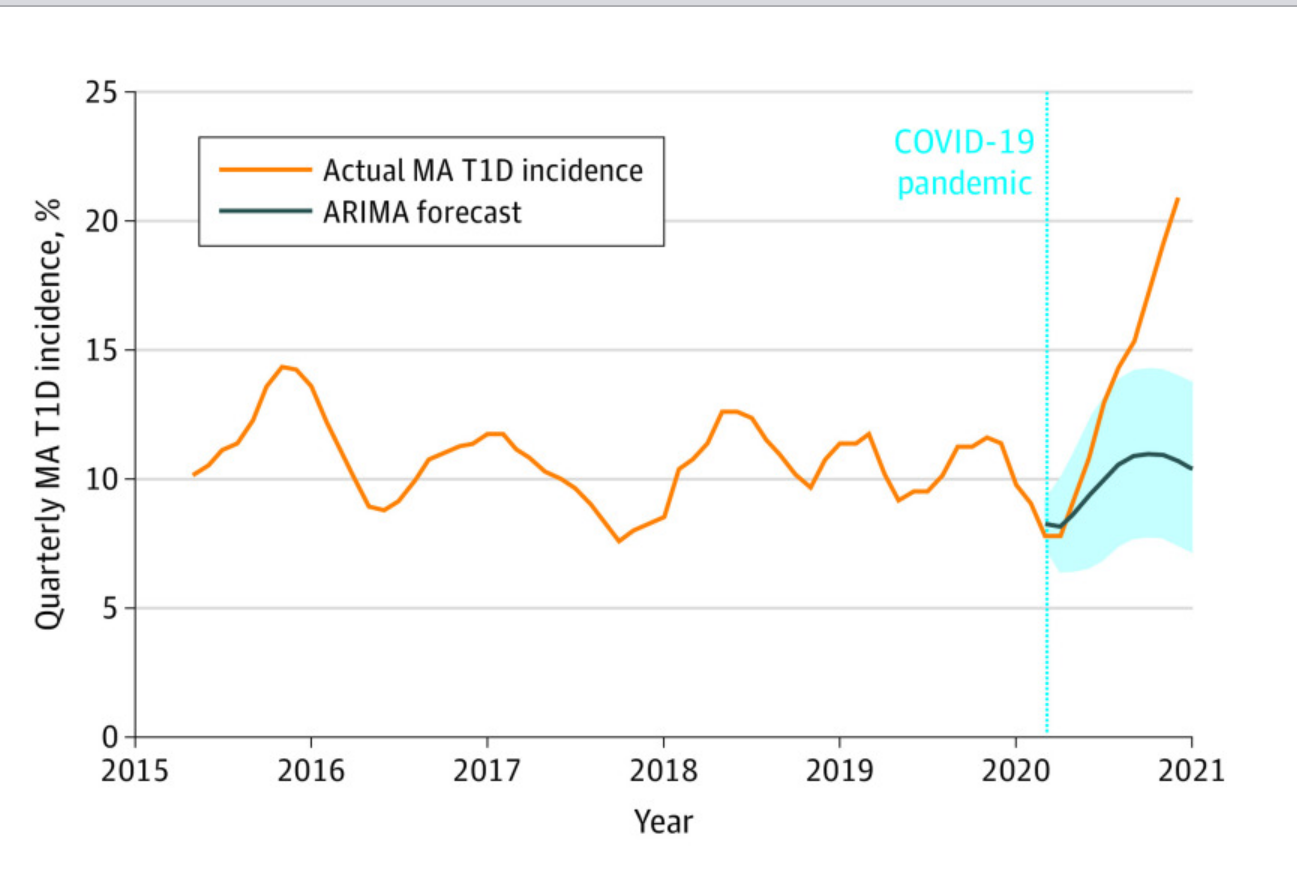 Incremento de hospitalizaciones por diabetes tipo 1 de nueva aparición del 57%.
Aumento significativo en la frecuencia de cetoacidosis en el momento del diagnóstico de la diabetes tipo 1
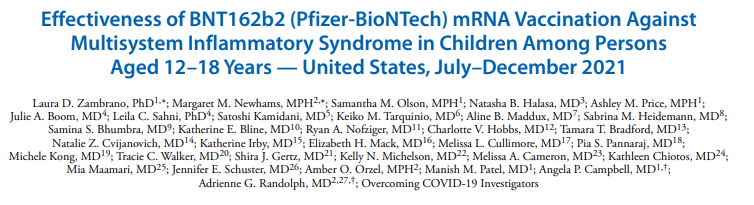 La vacunación redujo en un 91 % la probabilidad del SIM-C en niños de 12 a 18 años.  
El 95 % de los niños de 12 a 18 años hospitalizados con el SIM-C no estaban vacunados.
MMWR / January 14, 2022 / Vol. 71 / No. 2. https://www.cdc.gov/mmwr/volumes/71/wr/pdfs/mm7102-h.pdf
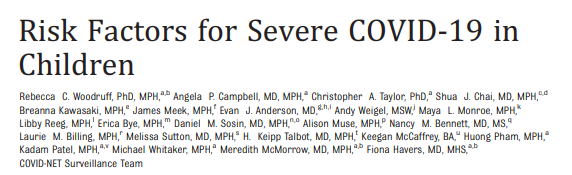 60 % de los niños internados en UCIP tenían comorbilidades y cerca del 70% de los fallecidos: diabetes, obesidad, OH.
PEDIATRICS Volume 149, number 1, January 2022. https://publications.aap.org/pediatrics/article/149/1/e2021053418/183463/Risk-Factors-for-Severe-COVID-19-in-Children?autologincheck=redirected
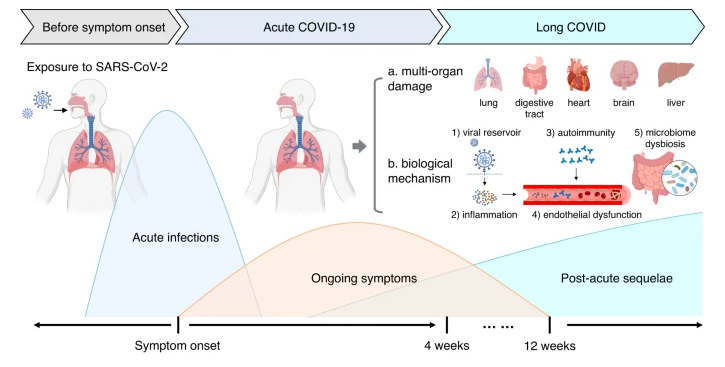 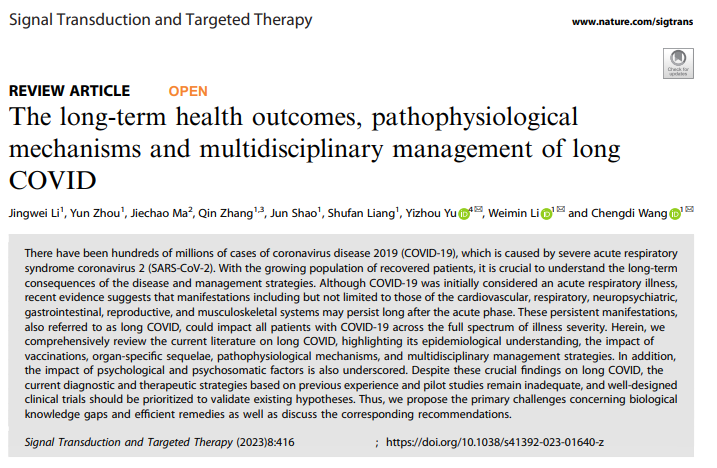 https://www.nature.com/articles/s41392-023-01640-z#citeas
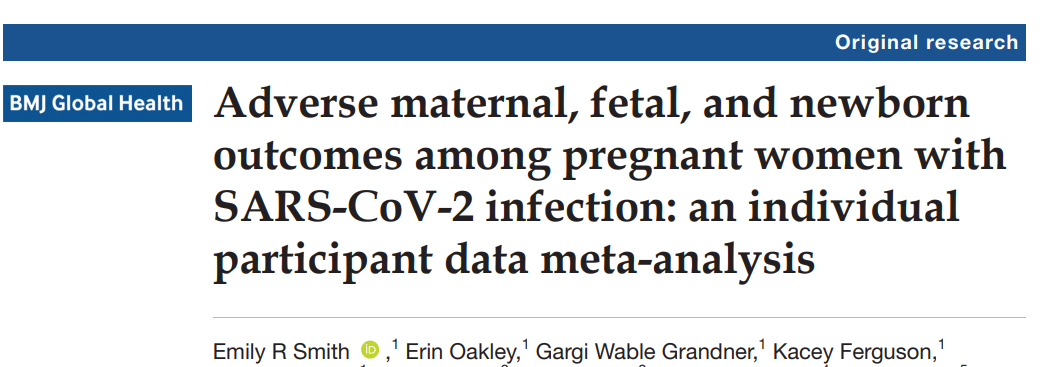 COVID-19 y embarazo
Riesgo aumentado en las gestantes
mortalidad materna (10 estudios; n = 1490; RR 7,68; IC del 95%: 1,70 a 34,61); 
ingreso a la unidad de cuidados intensivos (8 estudios; n=6660; RR 3,81; IC del 95%: 2,03 a 7,17); 
ARM (7 estudios; n = 4887; RR 15,23; IC del 95%: 4,32 a 53,71); 
recibir cuidados críticos (7 estudios; n = 4735; RR 5,48; IC del 95%: 2,57 a 11,72); 
ser diagnosticada con neumonía (seis estudios; n = 4573; RR 23,46; IC del 95%: 3,03 a 181,39)
enfermedad tromboembólica (8 estudios; n=5146; RR 5,50; IC del 95%: 1,12 a 27,12).
Riesgo aumentado en los recién nacidos
Admisión en una unidad de cuidados neonatales (7 estudios; n = 7637; RR 1,86; IC del 95%: 1,12 a 3,08);
Nacer prematuro (7 estudios; n=6233; RR 1,71, IC del 95% 1,28 a 2,29) 
Nacer moderadamente prematuro (7 estudios; n=6071; RR 2,92; IC del 95%: 1,88 a 4,54); 
Nacer con bajo peso (12 estudios; n = 11 930; RR 1,19; IC del 95%: 1,02 a 1,40).
La infección no estuvo relacionada con la muerte fetal.
Innovación en vacunas 1880-2020
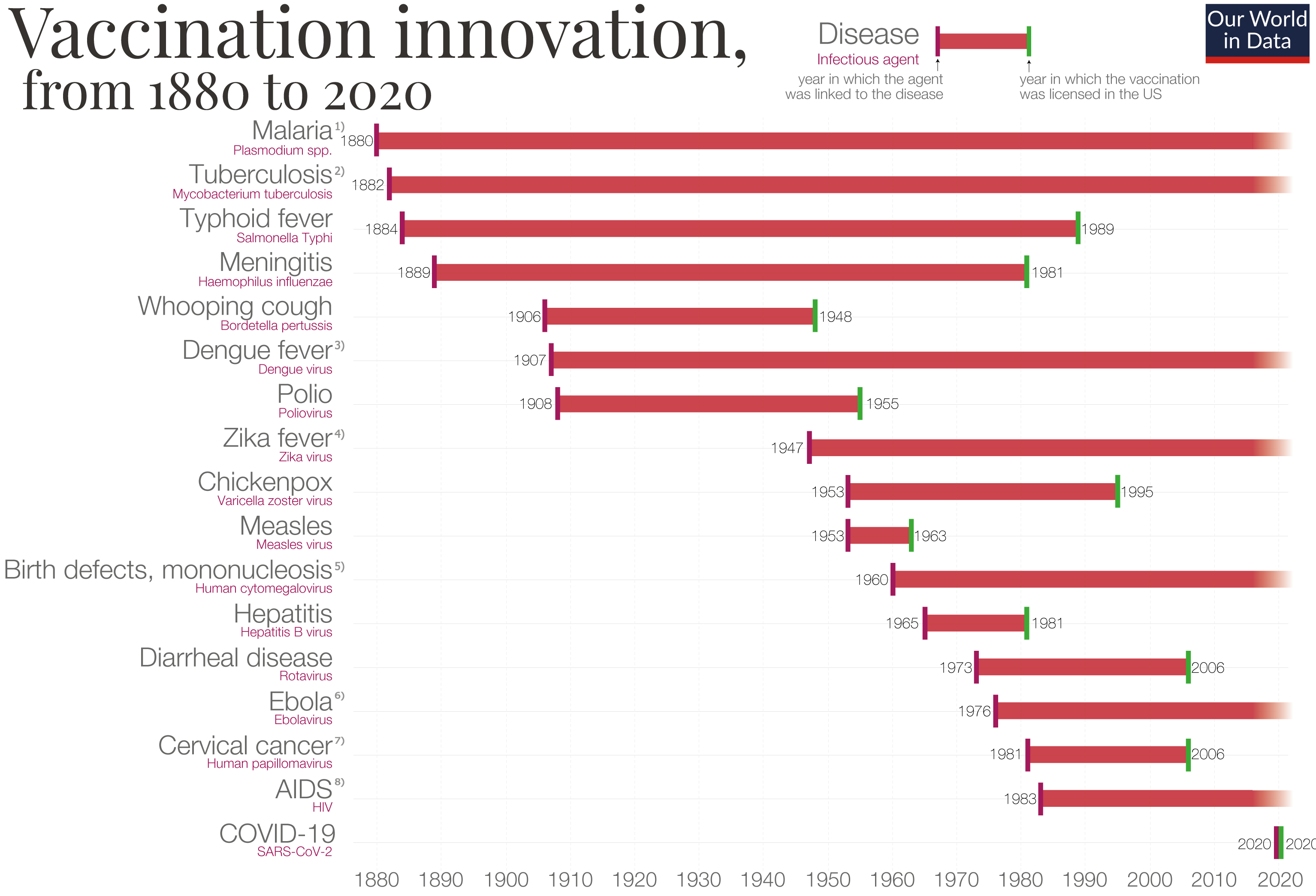 Rápido desarrollo de vacunas en plataformas antiguas y otras más novedosas… pero que tienen muchos años de investigación…
[Speaker Notes: https://ourworldindata.org/vaccination#vaccine-innovation]
70,6% de la población mundial ha recibido al menos una dosis de la vacuna COVID-19.

Se han administrado 13.530 millones de dosis en todo el mundo y ahora se administran 7.814 cada día.

El 32,9% de las personas en países de bajos ingresos han recibido al menos una dosis.
Más de 13 billones de dosis de vacunas contra COVID-19 aplicadas en el mundo
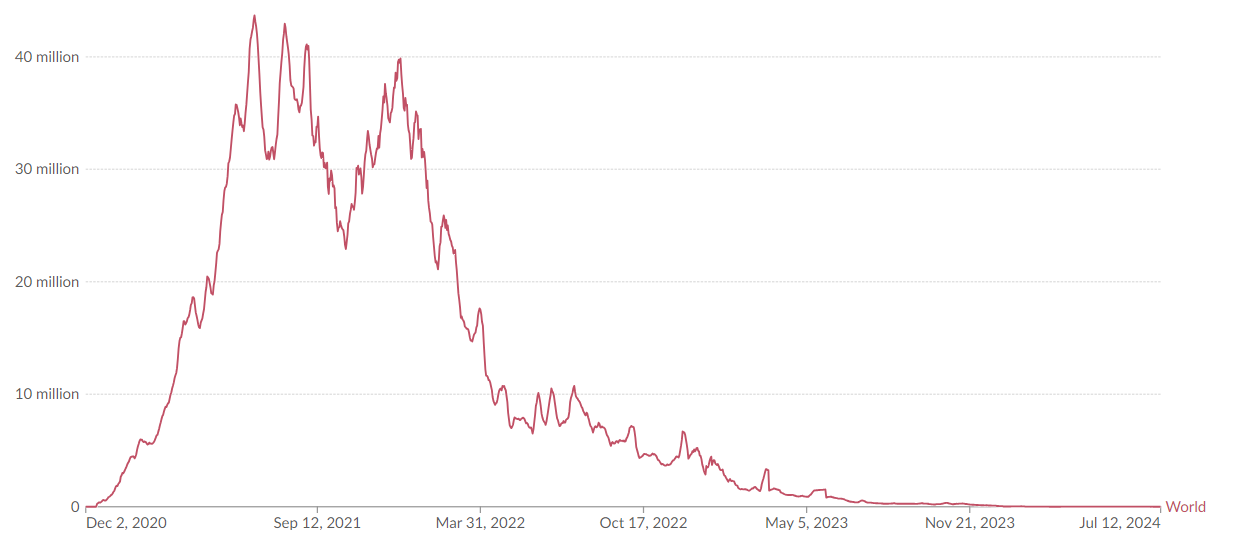 https://ourworldindata.org/covid-vaccinations
[Speaker Notes: https://www.nytimes.com/interactive/2021/world/covid-vaccinations-tracker.html


More than 2.62 billion vaccine doses have been administered worldwide, equal to 34 doses for every 100 people. There is already a stark gap between vaccination programs in different countries, with some yet to report a single dose.]
RECOMENDACIones de las sociedades científicas
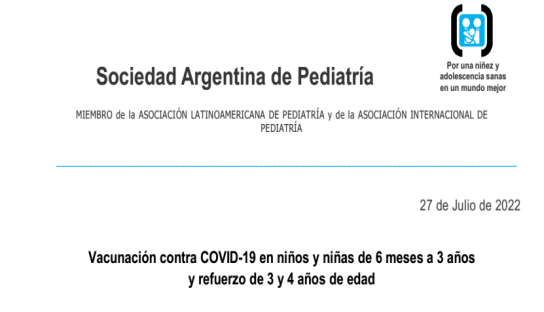 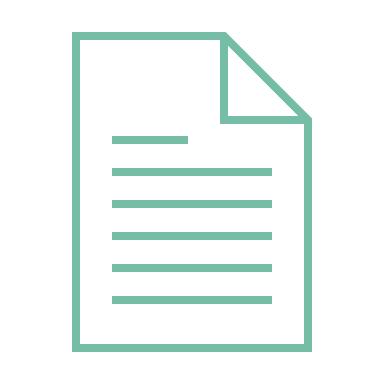 Desde la Sociedad Argentina de Pediatría consideramos que contar con vacunas contraCOVID-19 para lactantes y niños pequeños es de especial importancia dado que aplica a un grupo particularmente vulnerable a las infecciones respiratorias, más aún en un contexto de mayor exposición y riesgo de co-infección con otros virus.
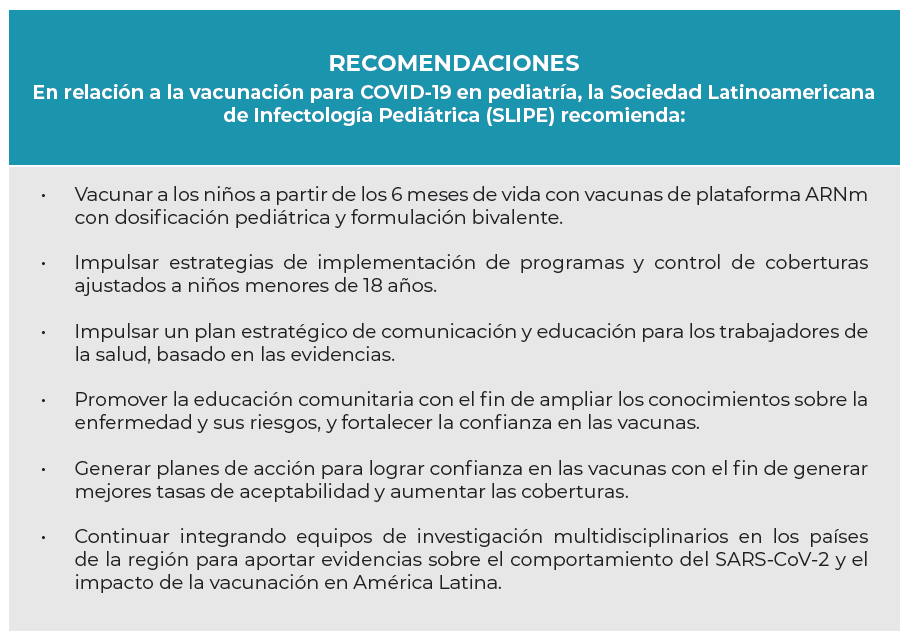 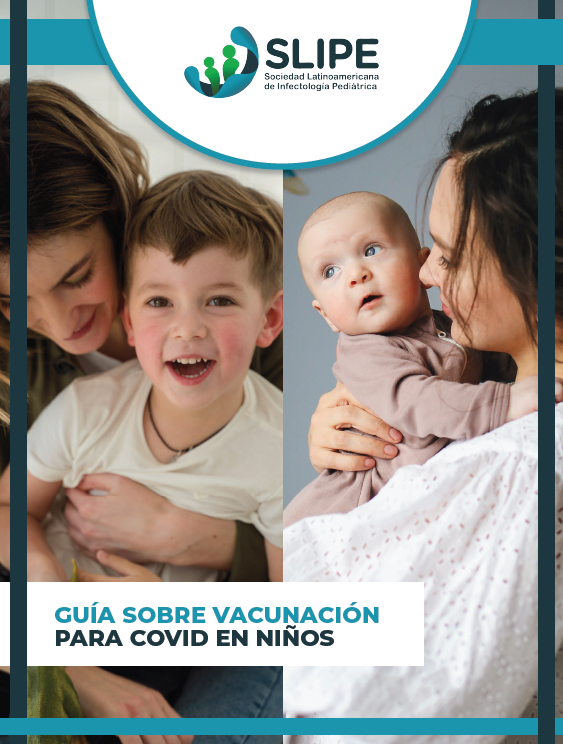 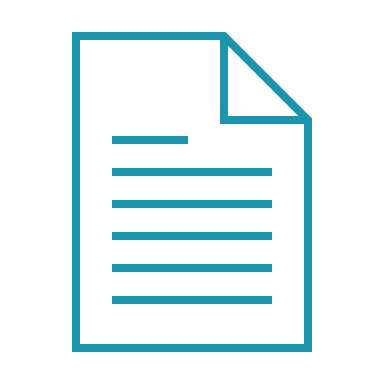 Recomendación autoridades de salud nacionales
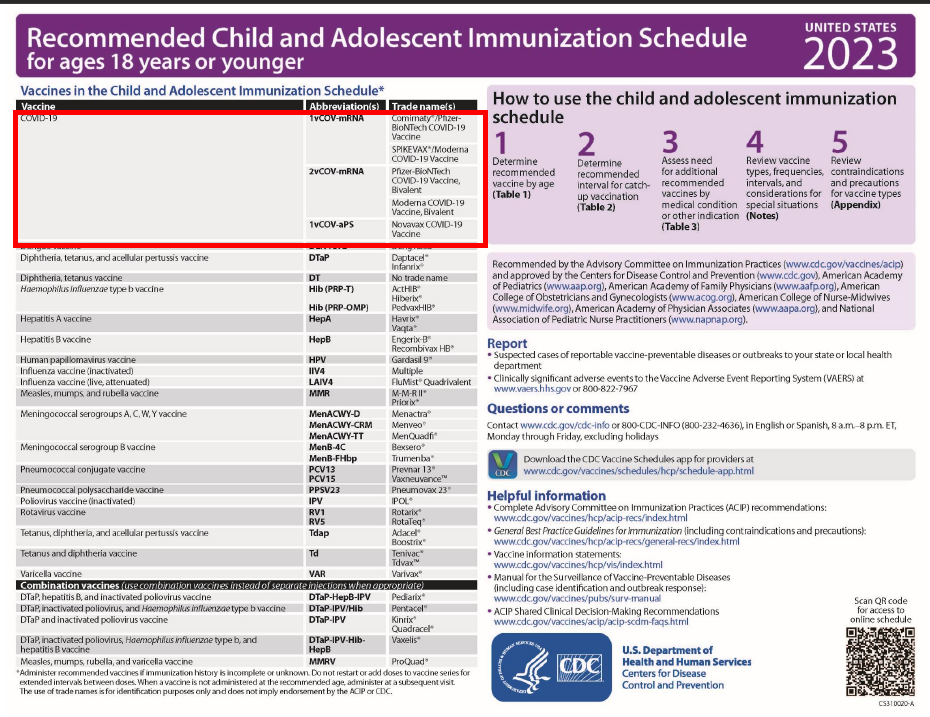 Recommendations from the Combined Immunization Schedule WG for the 2023 Immunization Schedules for Children/Adolescents and Adults. 
Reunión ACIP, 20 de octubre 2022.
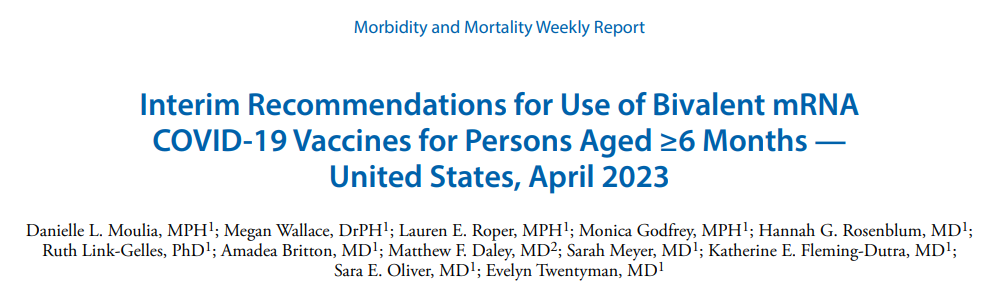 Vacunas contra COVID-19 incluidas en el CNV en Estados Unidos
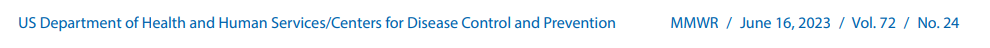 Estrategia de vacunación en Argentina
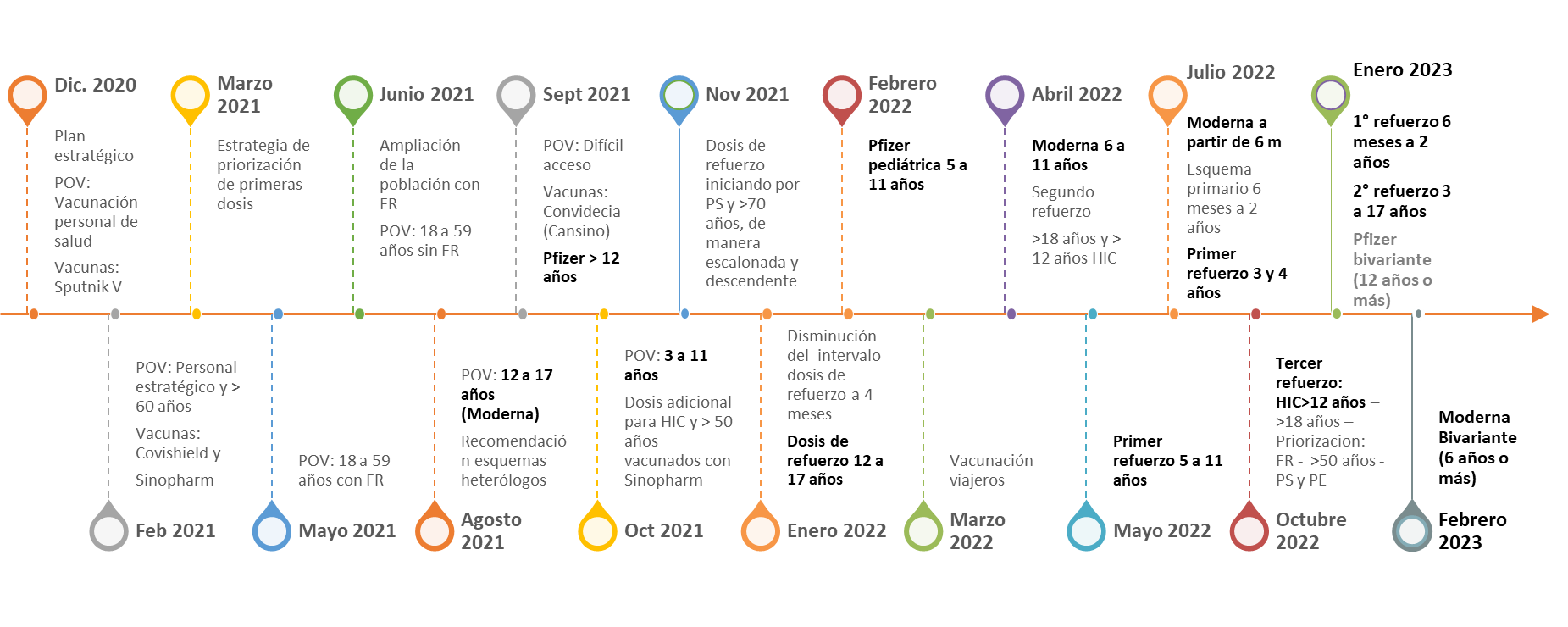 Coberturas de vacunación contra covid-19 en argentina
Vacunación en niños, niñas y adolescentes
Coberturas con primera dosis
Coberturas con segunda dosis de refuerzo
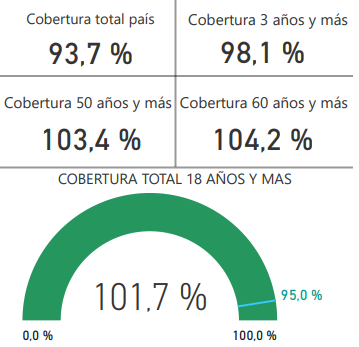 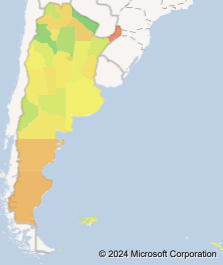 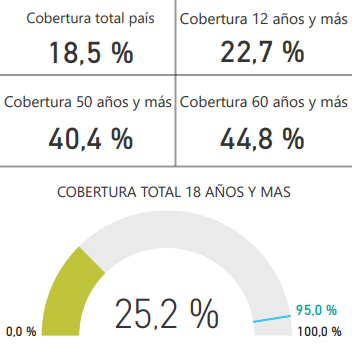 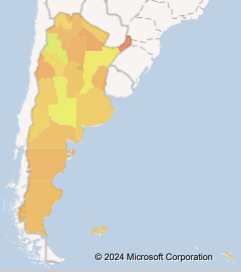 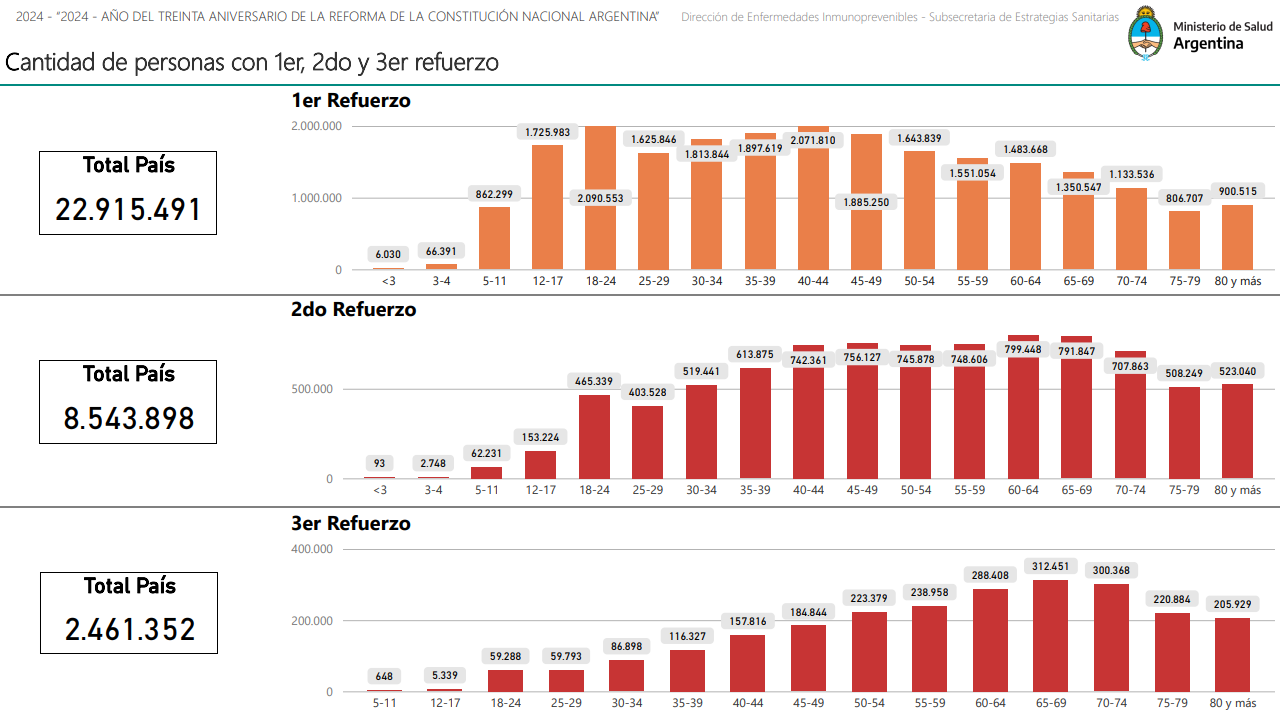 Fuente: Dirección de Control de Enfermedades Inmunoprevenibles (DiCEI)– SISA Nomivac
A enero de 2024 se han aplicado más de 20 millones de dosis en menores de 18 años. 
Las coberturas de primera dosis son satisfactorias a partir de los 3 años. 
Se detecta una alta deserción en las coberturas de refuerzo en los mayores de 3 años, especialmente entre los 3-4 años que registran 4,3% de cobertura con el primer refuerzo.
Se destaca la baja adherencia a la estrategia en la población de menores de 3 años.
Argentina: Vigilancia de seguridad en pediatría
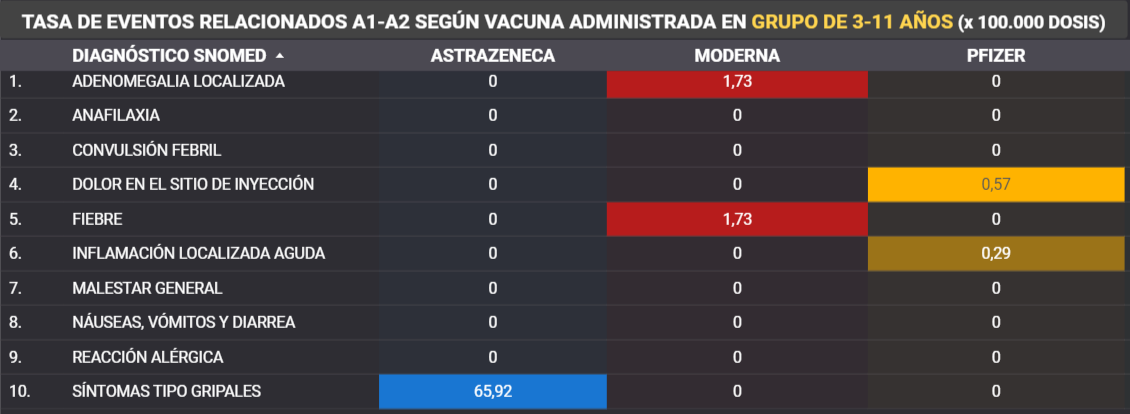 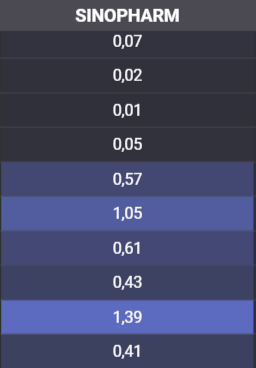 Los eventos más frecuentes:
Malestar general, dolor en el sitio de inyección, inflamación local, fiebre, síntomas tipo gripales.

Tasa de Miocarditis:
0,04-0,11/100.000 dosis




Fuente: Dirección de Control de Enfermedades Inmunoprevenibles- Comisión Nacional de Seguridad en Vacunas (Información al 30 de mayo de 2022)
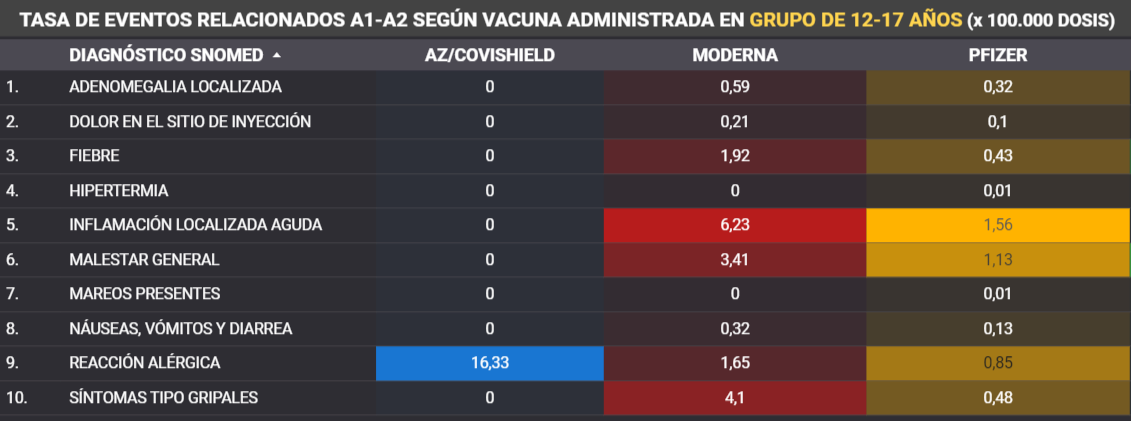 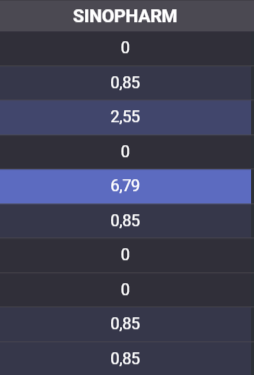 Vacunas ARNm: cepa original y bivariantes
estrategia de vacunación en pediatríaESQUEMA PRIMARIO
Esquema primario
*Incluye a personas que recibieron previamente 1 dosis de otra vacuna contra COVID-19 

A partir de los 6 años y menores de 6 años con inmunocompromiso que NO hayan recibido vacuna bivariante nunca deberán recibir una dosis 6 meses después de cualquier dosis de monovariante.
Todas las personas a partir de los 6 meses de edad deben contar con refuerzos según el grado de riesgo de enfermedad grave.
Fuente: https://bancos.salud.gob.ar/recurso/memorandum-uso-de-vacuna-bivariante-originalomicron-ba4ba5-contra-covid-19-del-laboratorio (22-08-2023)
PERSONAS CON INMUNOCOMPROMISO
● bajo tratamiento oncológico para tumores sólidos y onco-hematológicos.
● receptoras de trasplante de órgano sólido en tratamiento inmunosupresor.
● receptoras de trasplante de células progenitoras hematopoyéticas en los últimos 2 años o en
tratamiento inmunosupresor.
● con inmunodeficiencia primaria moderada o grave.
● con VIH independientemente del recuento de CD4 y niveles de carga viral.
● bajo tratamiento activo con corticosteroides en dosis altas, otros inmunosupresores, inmunomoduladores o biológicos.
● con enfermedades autoinmunes.
● con enfermedad renal crónica en tratamiento de hemodiálisis.
EL ESQUEMA PRIMARIO CONSTA DE 3 DOSIS CON INTERVALO MÍNIMO DE 28 DÍAS ENTRE ELLAS, INDEPENDIENTEMENTE DE LA EDAD
Fuente: https://bancos.salud.gob.ar/recurso/memorandum-enmienda-lt-esquema-con-bivariante-en-personas-con-inmunocompromiso
estrategia de vacunación en pediatríacontinuidad de esquemas en niños previamente vacunados
personas de 6 meses a 5 años que hayan recibido vacuna Sinopharm, Spikevax (Moderna) y Cominarty  (Pfizer) monovariante como primera dosis y éstas no se encuentren disponibles podrá completar el esquema primario con una dosis de vacuna Moderna bivariante, con un intervalo mínimo de 28 días (4 semanas) entre primeras y segundas dosis.
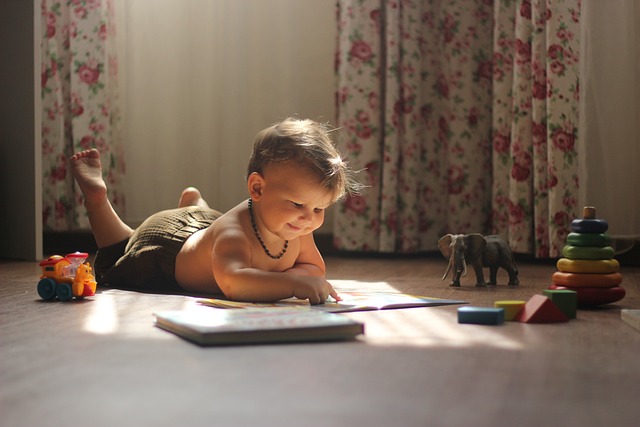 estrategia de vacunación en pediatríarefuerzos
Personas ≥ 50 años, personas con inmunocompromiso y personas gestantes.
RIESGO
Los refuerzos se indicarán con vacuna:
6 meses-11 años

MODERNA MONOVARIANTE(0,25 ml)

A partir de 12 años 

PFIZER MONOVARIANTE
(0,3 ml)
MODERNA MONOVARIANTE(0,5 ml)
Cada 6 meses
< 50 años con comorbilidades no inmunosupresoras (enfermedades crónicas y obesidad)* y personal de salud y personal con función estratégica.
A los 6 meses de la última dosis aplicada y continúa con  un refuerzo anual.
< 50 años sin comorbilidades
Anual
* Diabetes, desnutrición grave, enfermedad cardiovascular crónica: insuficiencia cardíaca, enfermedad coronaria, valvulopatías, miocardiopatías, hipertensión pulmonar, enfermedad renal crónica, syndrome nefrótico, enfermedad respiratoria crónica: enfermedad pulmonar obstructiva crónica (EPOC), fibrosis quística, enfermedad intersticial pulmonar, asma grave, cirrosis, tuberculosis activa, síndrome de Down, discapacidad intellectual y del desarrollo.
https://www.argentina.gob.ar/sites/default/files/if-2024-40572594-apn-dcei-ms.pdf
estrategia de vacunación en pediatríainformación importante
Contraindicaciones
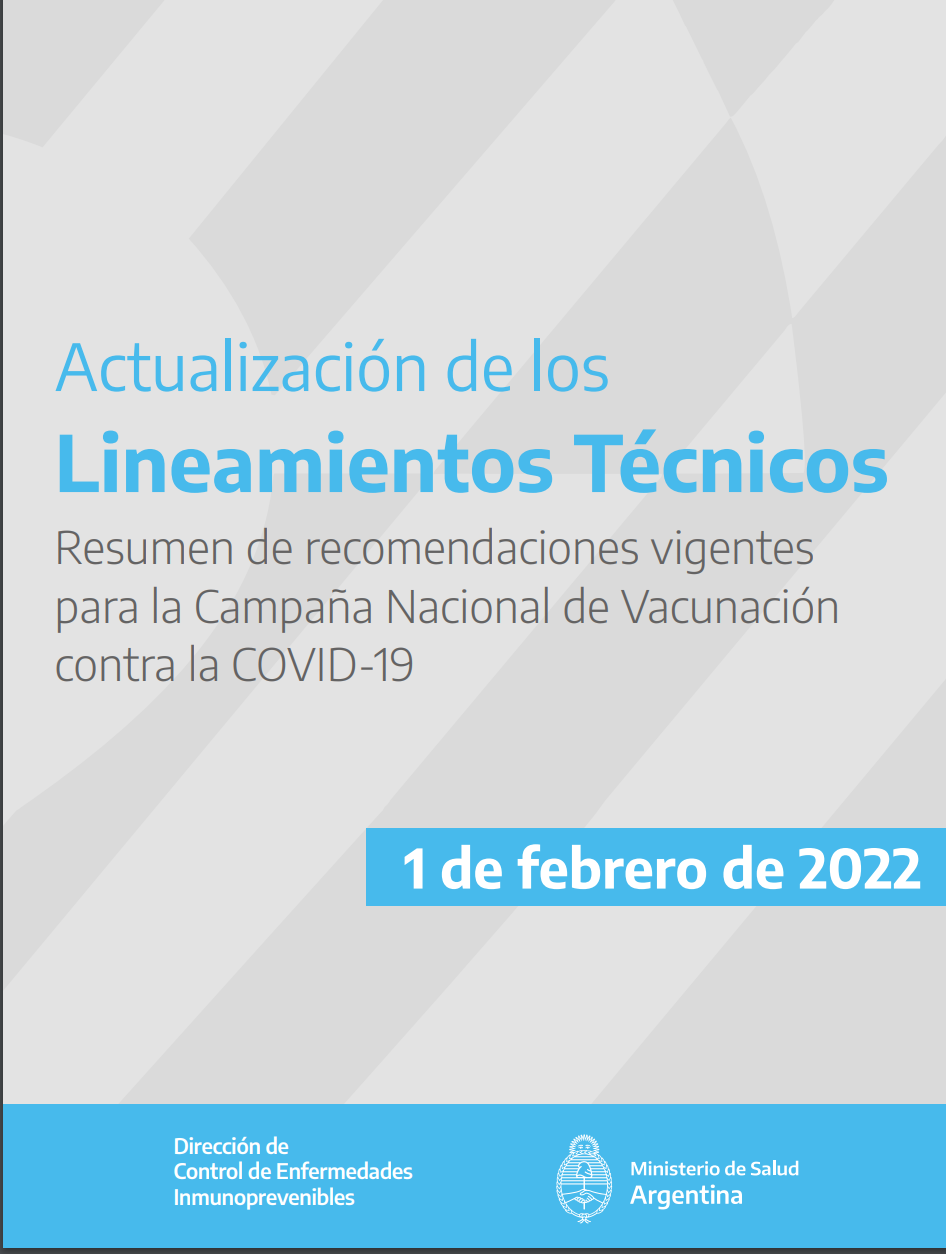 vacuna ARNm (Comirnaty de Pfizer/BioNTech o Moderna)
3 años o más: pueden recibir un esquema completo de la vacuna inactivada Sinopharm en un ambiente controlado, previa consulta a su alergista de cabecera
entre 6 meses y 2 años inclusive: no se dispone por el momento de otras alternativas.
vacuna inactivada (Sinopharm), pueden completar esquema con vacuna de ARNm
30
Argumentos a favor de la vacunación…
Evidencia disponible
Percepción de riesgo
Consulta con fuentes de confianza (personal de salud, colegas, familia, etc)

Mantener a la vacunación como prioridad de salud pública

Presión de los familiares para vacunarse.
Miedo a la exclusión por no estar vacunados.

Deseo de volver a la “normalidad”.
Dejar que los niños puedan participar de la decisión.
Protección individual y colectiva contra COVID-19.
Porque vacunar a los niños?
Gracias
María del Valle Juarez
mavijuarez@gmail.com